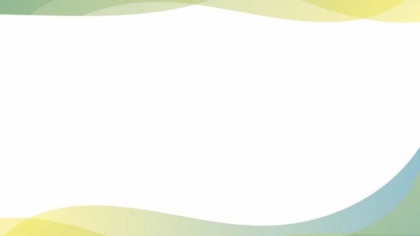 TIẾNG VIỆT 4
TUẦN 27:
ÔN TẬP GIỮA HỌC KÌ 2
(Tiết 4)
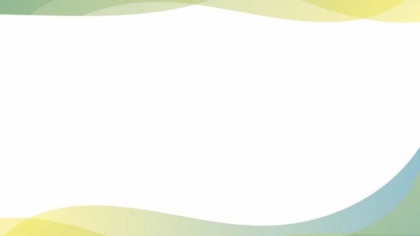 Thứ ba ngày 25 tháng 3 năm 2025
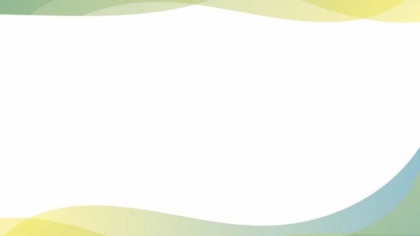 Bài viết : Hang Sơn Đoòng
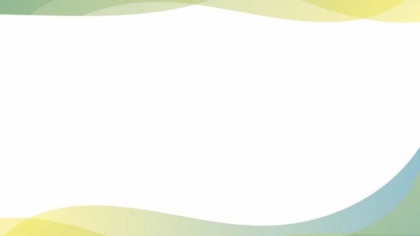 Nghe - viết:       “Hang Sơn Đoòng”
     Hang Sơn Đoòng là hang động tự nhiên lớn nhất thế giới, thuộc vương Quốc gia Phong Nha – Kẻ Bàng (tỉnh Quảng Bình). Kì quan này là một phần của hệ thống hang động ngầm, nối với hơn 150 hang động khác ở Việt Nam, giáp biên giới Việt – Lào. Vào trong hang, bạn sẽ nhìn thấy hình ảnh đầy lạ lẫm của Trái Đất giống như cách đây hàng triệu năm.
“Hang Sơn Đoòng”
     Hang Sơn Đoòng là hang động tự nhiên lớn nhất thế giới, thuộc vương Quốc gia Phong Nha – Kẻ Bàng (tỉnh Quảng Bình). Kì quan này là một phần của hệ thống hang động ngầm, nối với hơn 150 hang động khác ở Việt Nam, giáp biên giới Việt – Lào. Vào trong hang, bạn sẽ nhìn thấy hình ảnh đầy lạ lẫm của Trái Đất giống như cách đây hàng triệu năm.
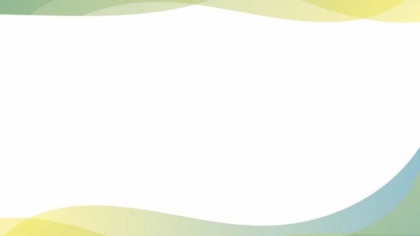 Phong Nha
Kẻ Bàng
Việt – Lào
Sơn Đoòng
lạ lẫm
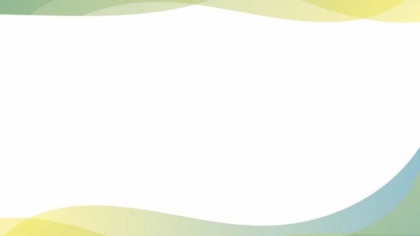 Lưu ý tư thế ngồi viết
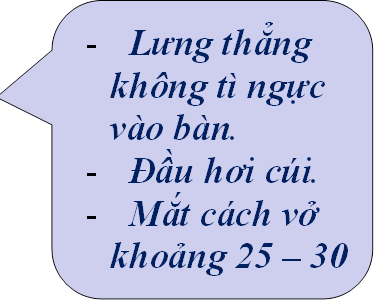 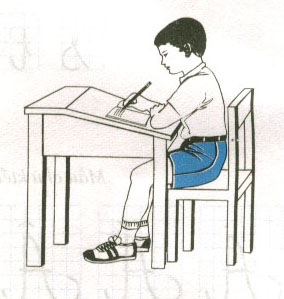 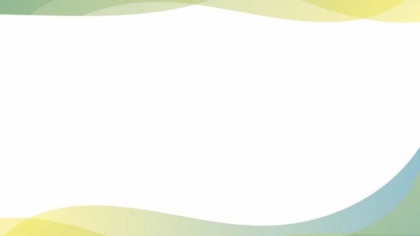 Học sinh viết bài vào vở ô li
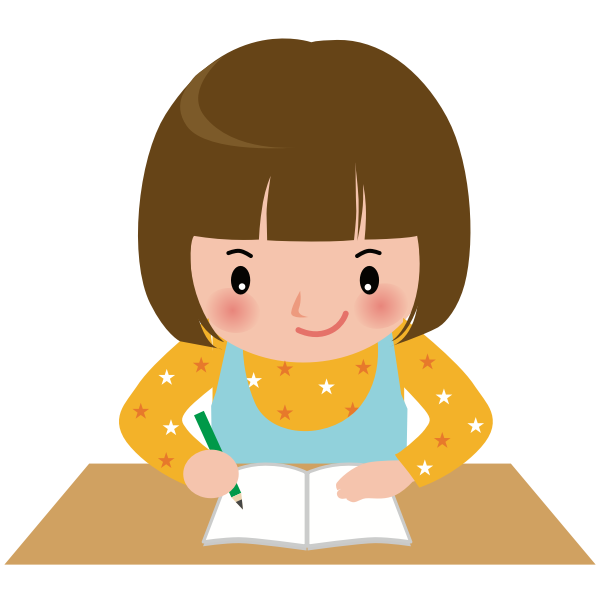 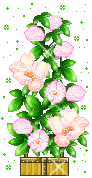 Thứ ba ngày 25 tháng 3 năm 2025
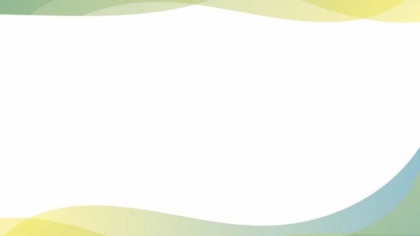 Trả  lời câu hỏi:
Dấu gạch ngang và dấu ngoặc đơn trong đoạn văn Hang Sơn Đoòng được dùng làm gì?
- Dấu gạch ngang dùng để đánh dấu các liên danh. Dấu ngoặc đơn dùng để đánh dấu phần chú thích.
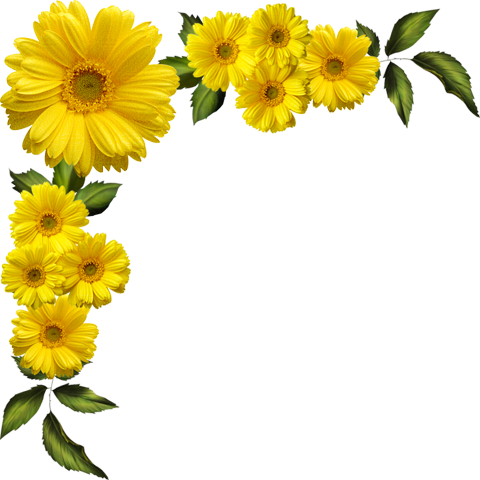 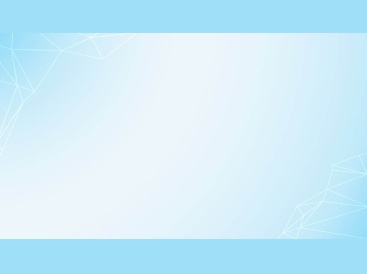 Tạm biệt các em
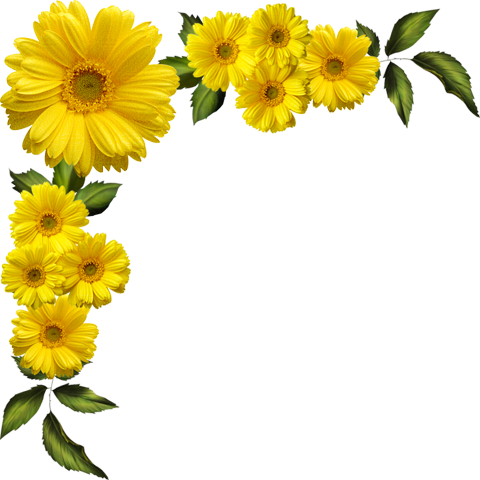 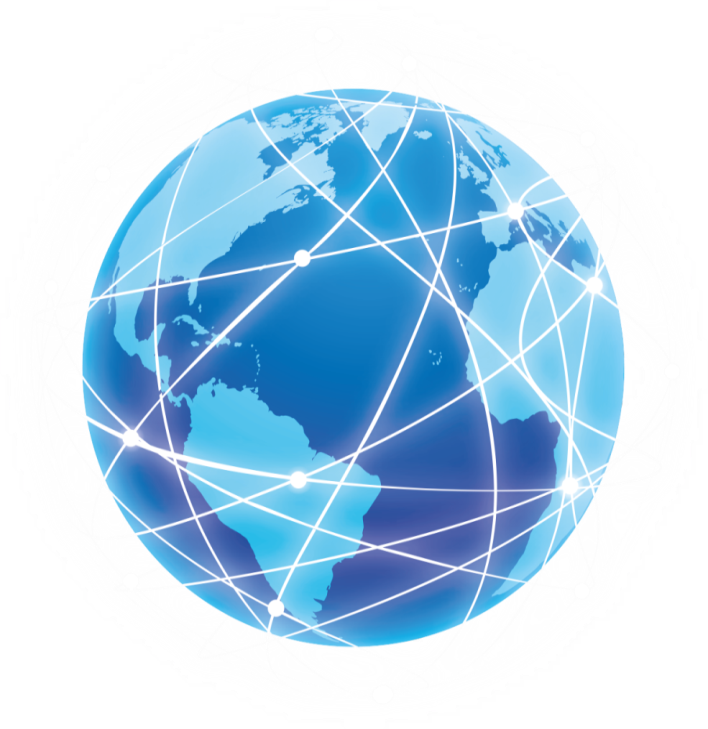